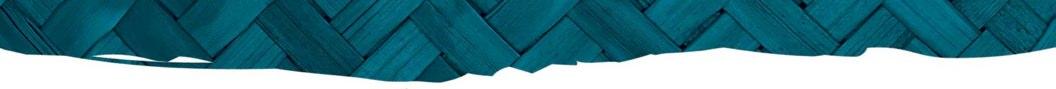 Developing an eagle eye
Fostering observation skills in the classroom

With Andrea Soanes and Lyn Rogers

1 December 2016
4pm
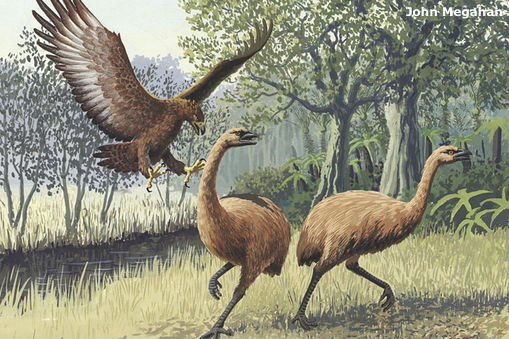 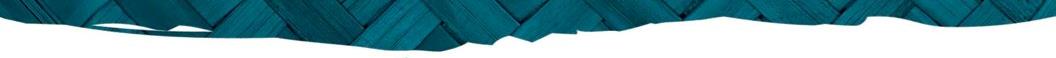 www.sciencelearn.org.nz
© 2015 The University of Waikato | www.sciencelearn.org.nz
Developing an eagle eye - index
Topic                                                         PowerPoint slide number(s)  	Video timecode
Webinar purpose                                       		 	     3                           	00:31
Observation activity                                 			   4–5                            	02:17
Finding observation resources on the SLH    			   6–7 		05:31
Mystery box activity                                			      7                             07:22
What is observation?                               			   8–9      		12:12
Why is it important and where does it fit in the	 	 	10–14               	14:40
     New Zealand Curriculum?
What opportunities do we offer our students to			15–16        		17:50
     observe their world?  	
Rally table activity                                    			     17               	 19:27
Practical tools and adding value to existing activities 		18–20    		26:59
Social media links, thanks and comments                    		21–22    		31:51
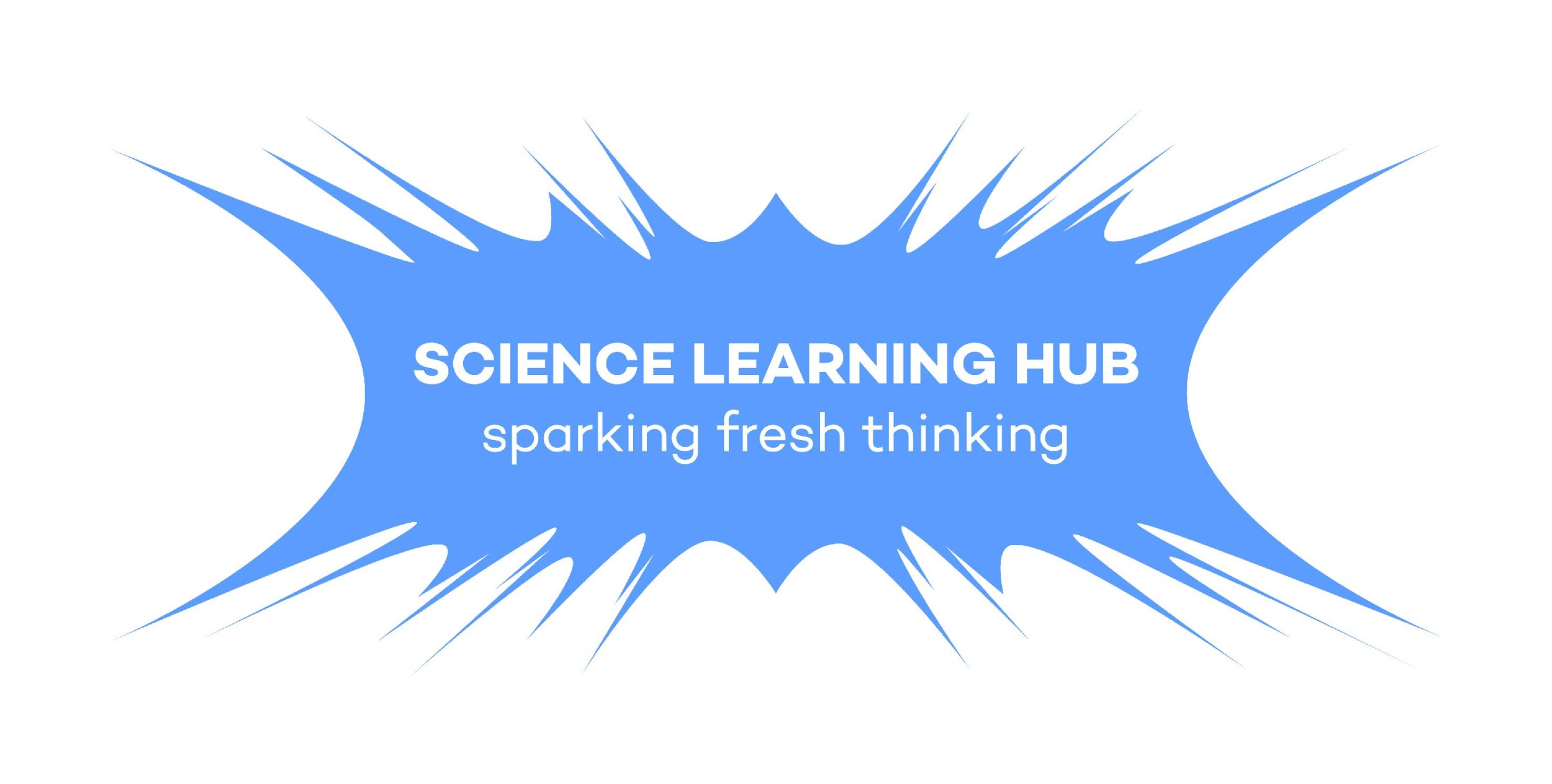 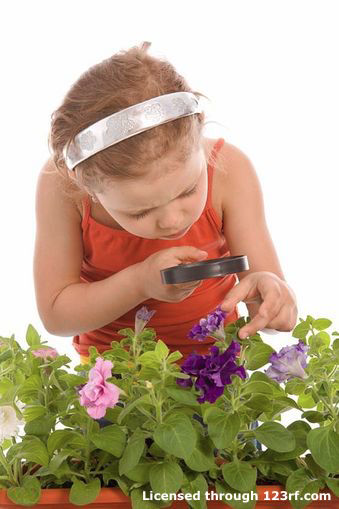 Developing an eagle eye

This webinar session focuses on using observation to engage students in the nature of science.

We will share ideas and resources that will support you to: 

actively look for opportunities to build students’ observation skills

explicitly engage students in science

build on students’ understandings of the nature of science 

help develop students’ science capabilities

explore relevant activities on the Science Learning Hub.
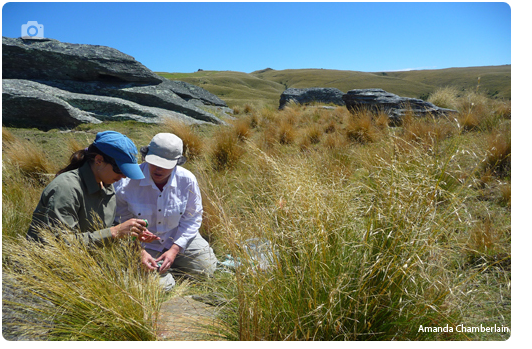 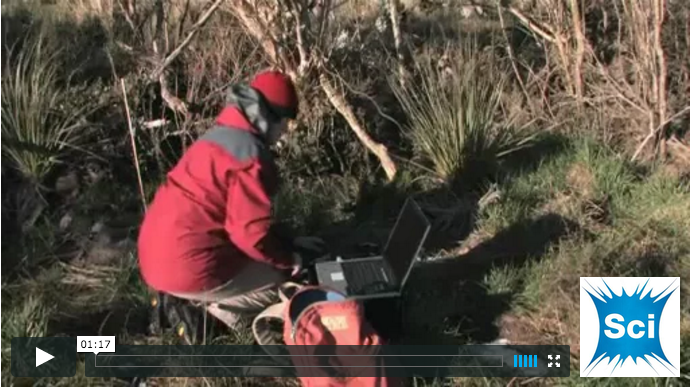 All images are copyrighted. For further information, please refer to enquiries@sciencelearn.org.nz
Copyright University of Waikato. All rights reserved.
[Speaker Notes: The session will model strategies teachers can use with their students, with teachers playing the role of the student, provide access to these activities, resources and articles to enhance both their own and students’ understanding of the role of observation in the nature of science.]
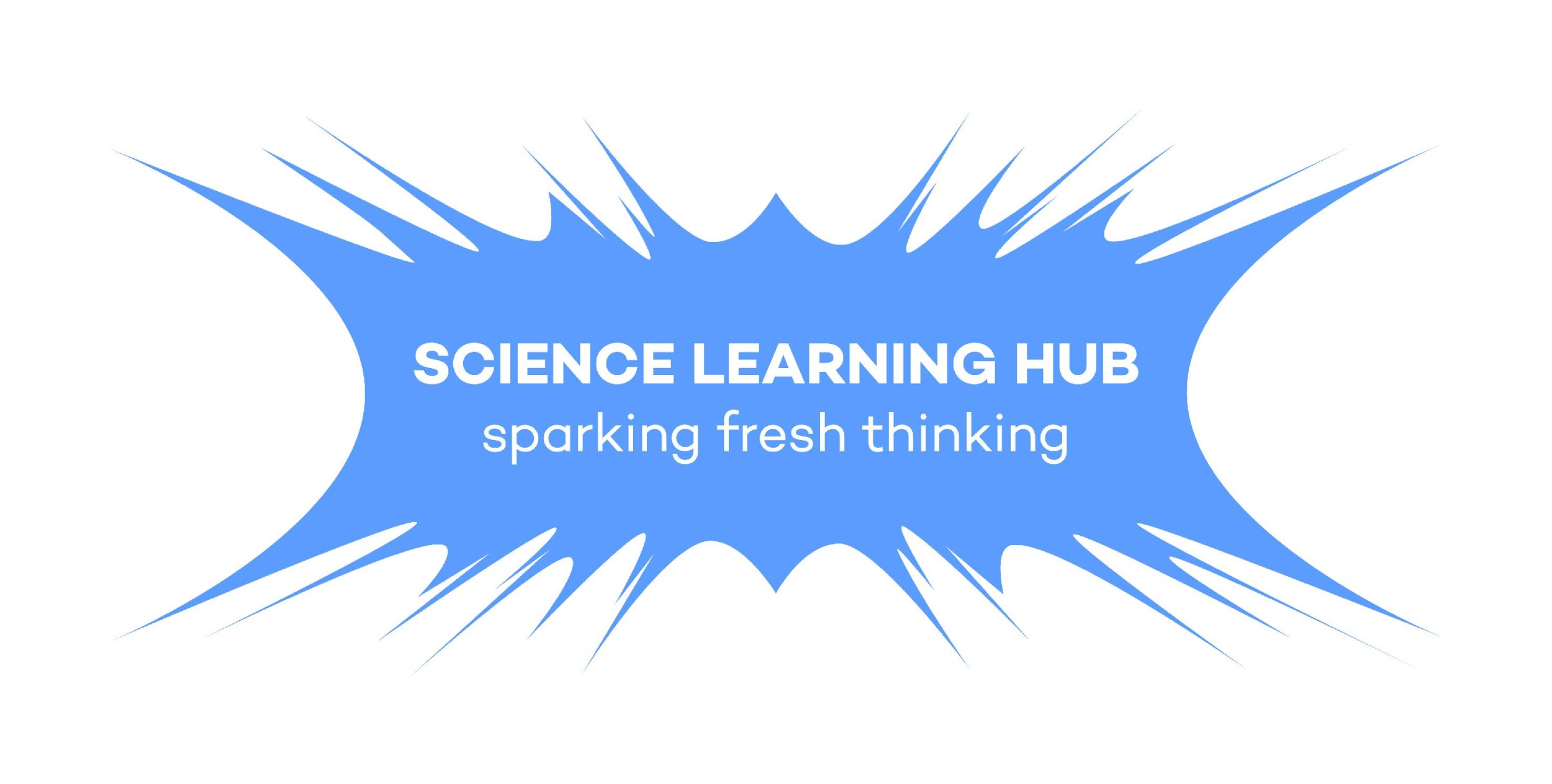 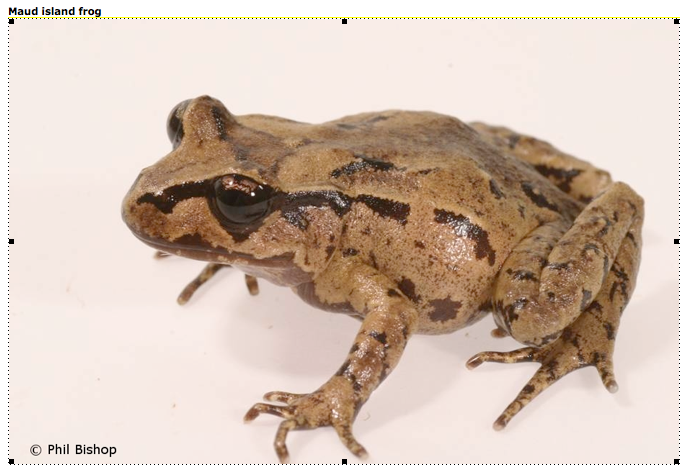 All images are copyrighted. For further information, please refer to enquiries@sciencelearn.org.nz
Copyright University of Waikato. All rights reserved.
[Speaker Notes: Follow through instructions in the activity Observation: Learning to see.]
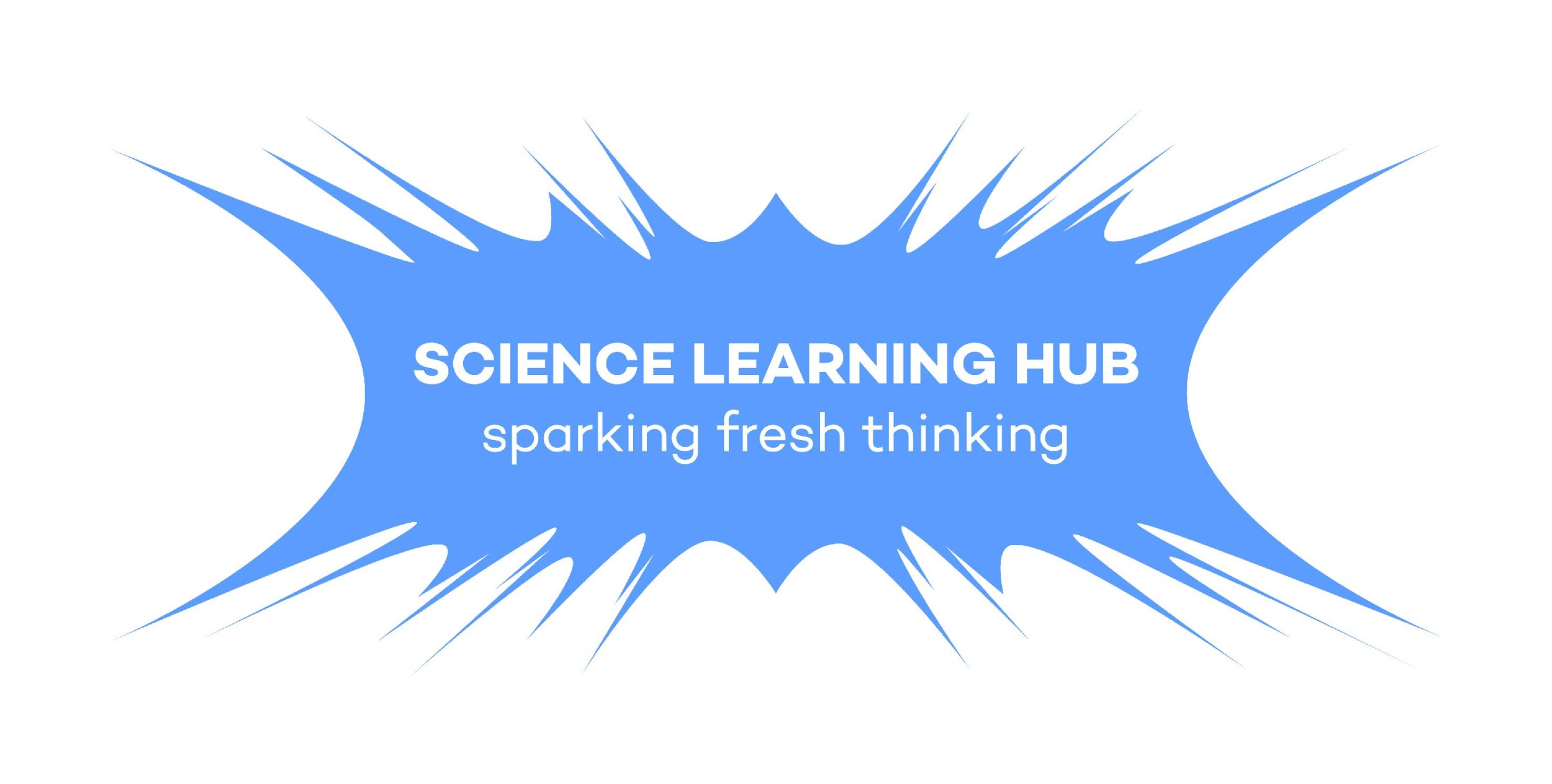 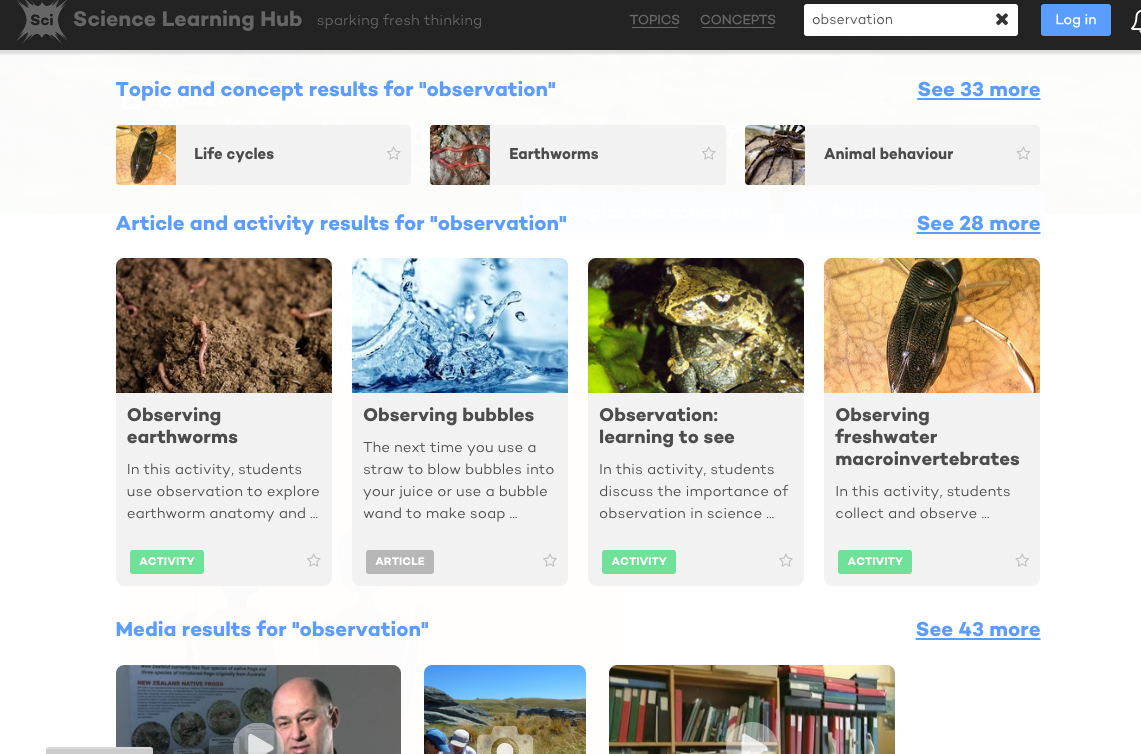 All images are copyrighted. For further information, please refer to enquiries@sciencelearn.org.nz
Copyright University of Waikato. All rights reserved.
[Speaker Notes: Looking at a simple search using ‘observation’ as the keyword, this is the page that comes up on the new site. There is a large range of articles and activities. The activity we just did is the frog one on this page.]
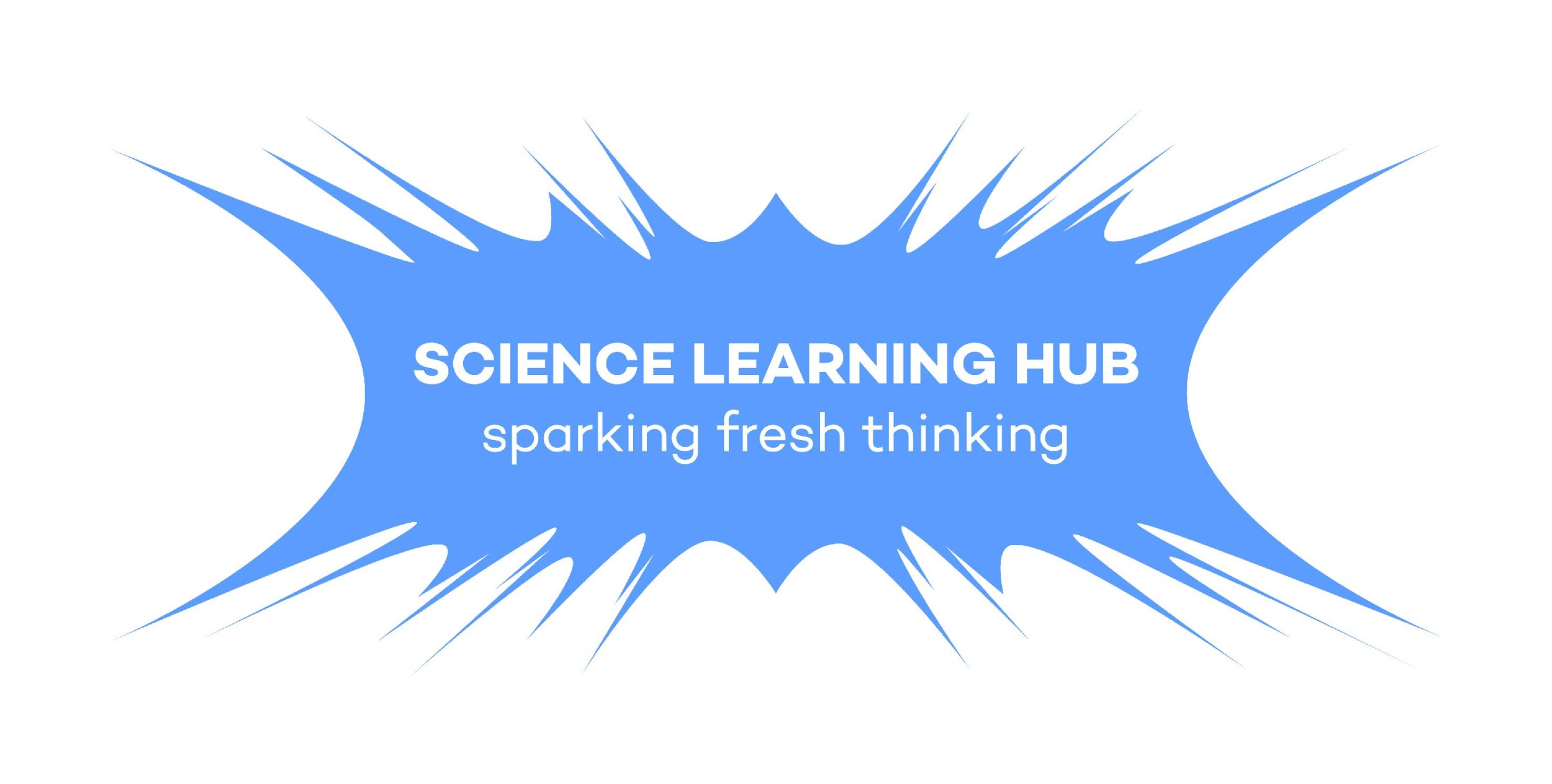 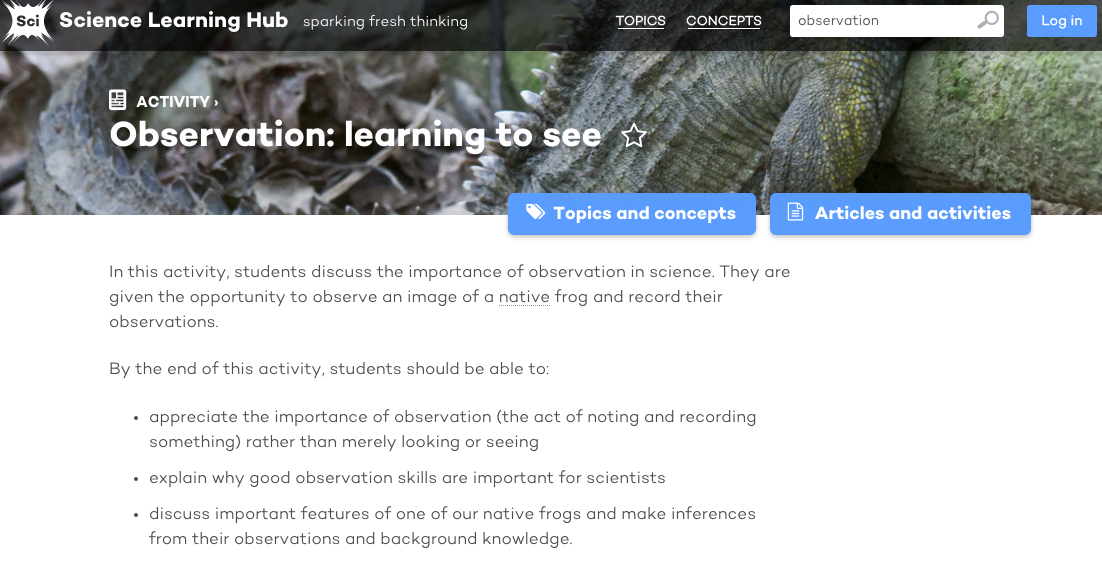 All images are copyrighted. For further information, please refer to enquiries@sciencelearn.org.nz
Copyright University of Waikato. All rights reserved.
[Speaker Notes: Each activity opens to reveal the instructions or information on a new page.]
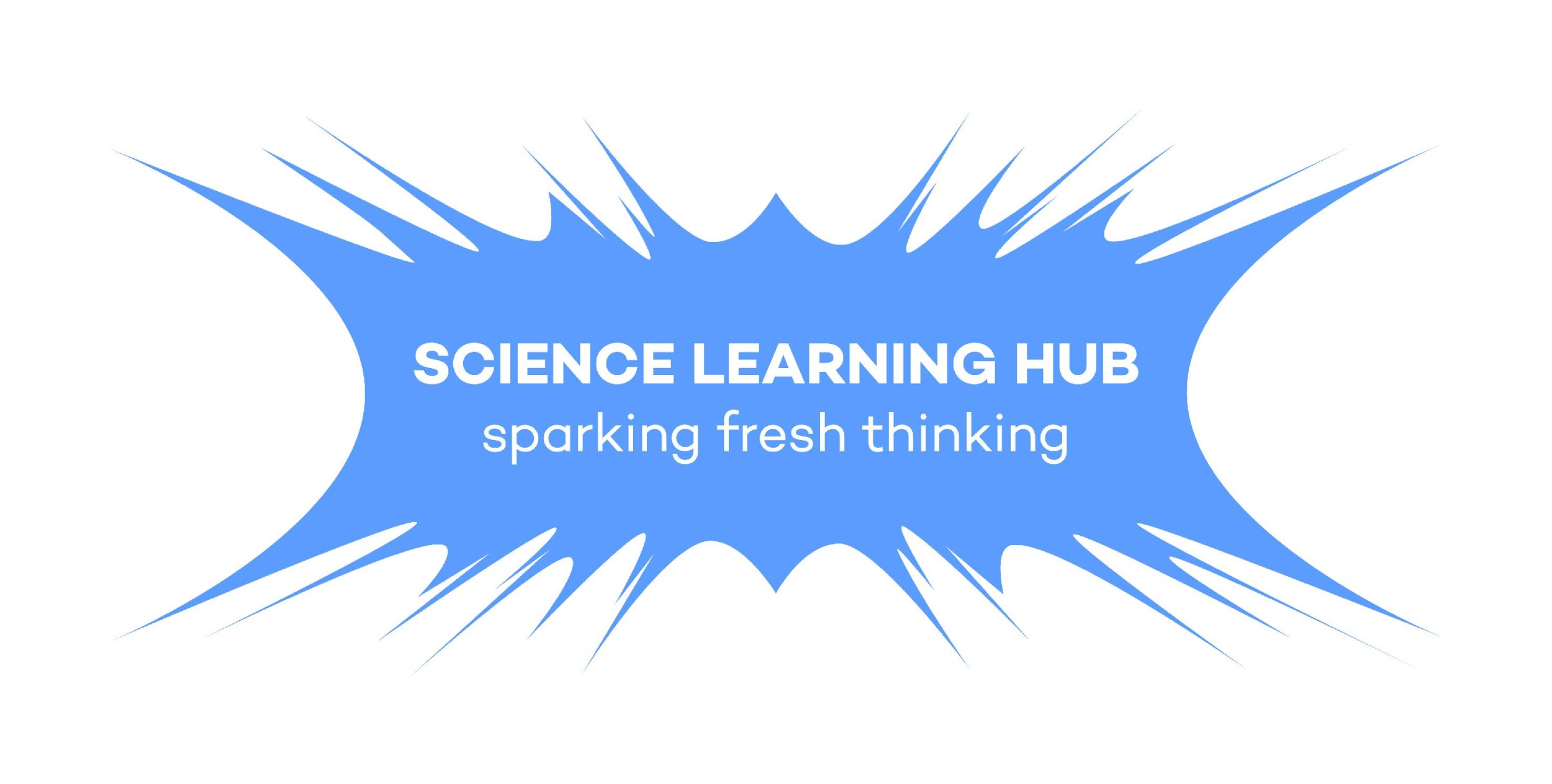 Mystery boxes
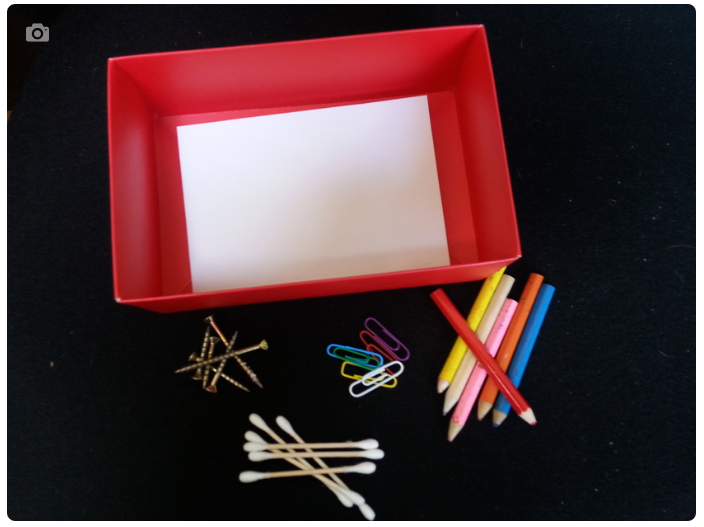 All images are copyrighted. For further information, please refer to enquiries@sciencelearn.org.nz
Copyright University of Waikato. All rights reserved.
[Speaker Notes: We did this activity in the live webinar, it can be found here: https://www.sciencelearn.org.nz/resources/430-observation-and-the-mystery-box.]
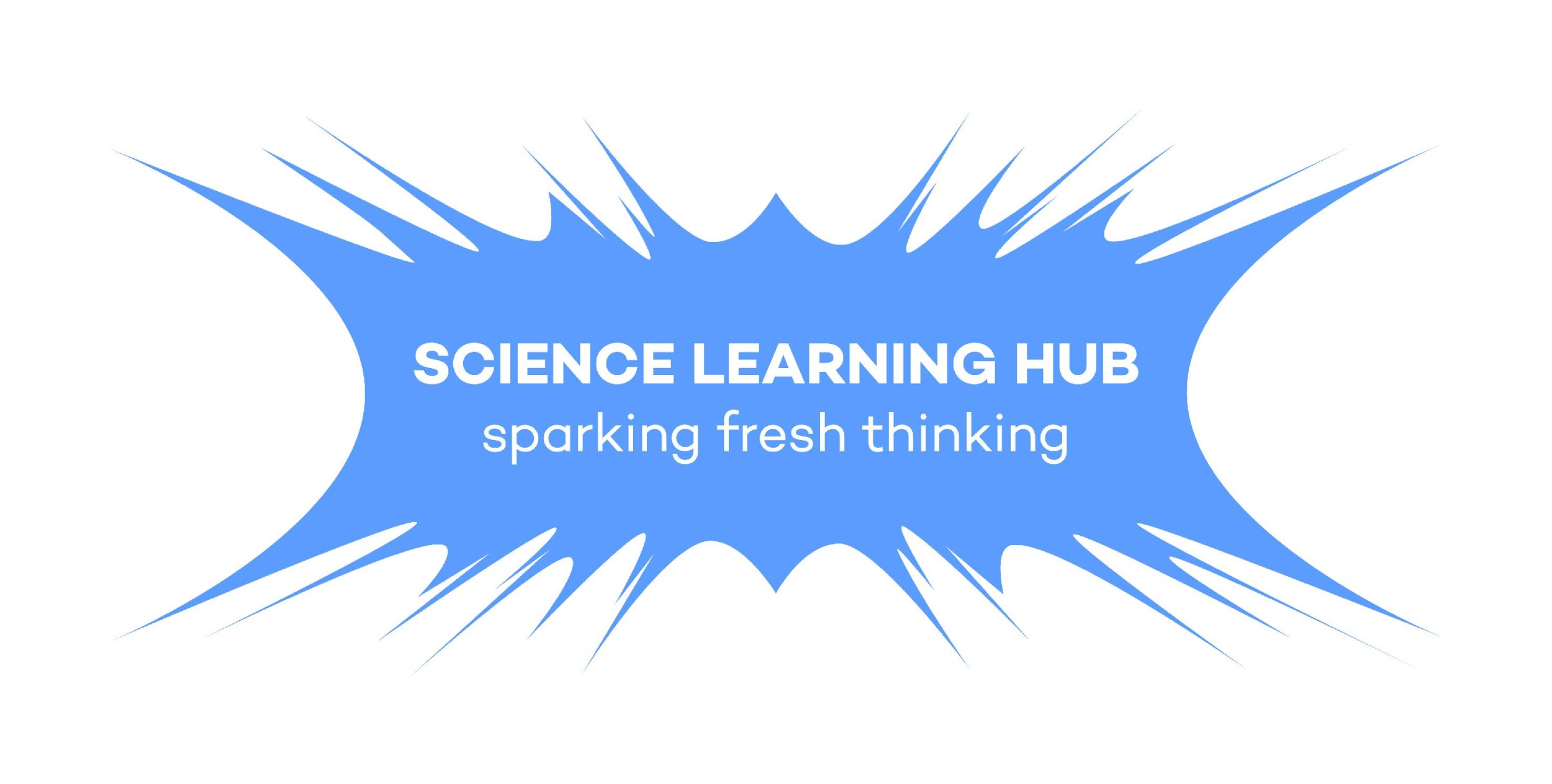 What is observation?
What does it involve?
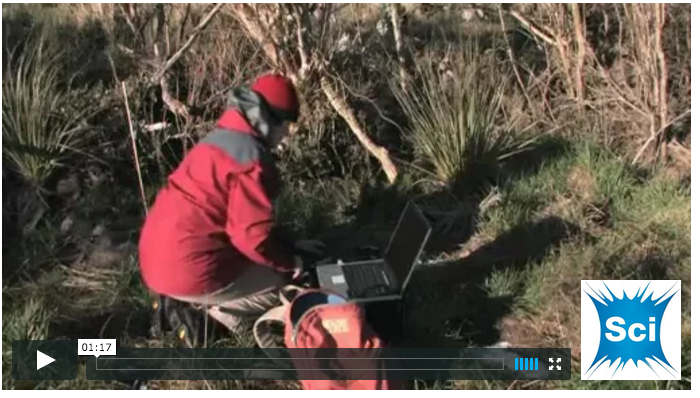 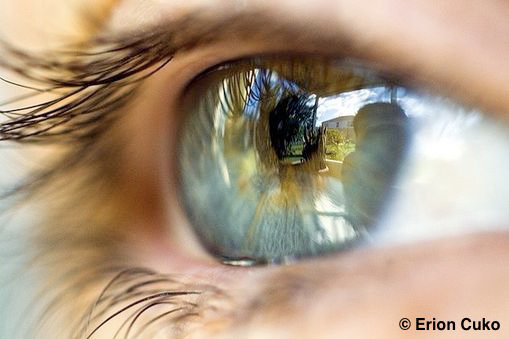 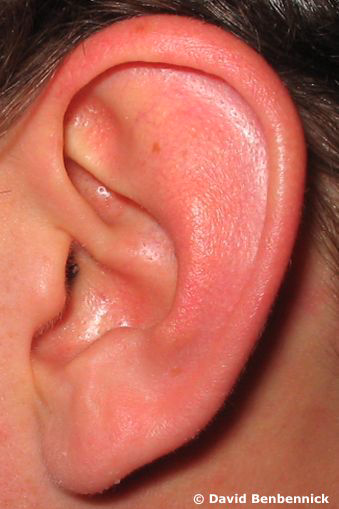 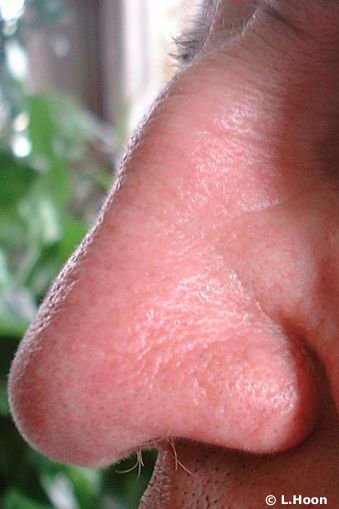 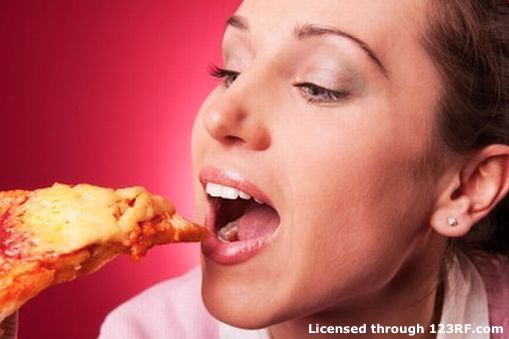 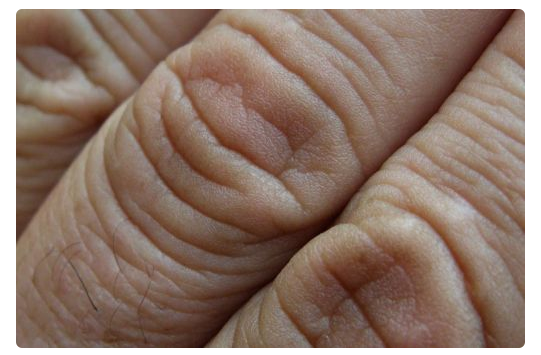 All images are copyrighted. For further information, please refer to enquiries@sciencelearn.org.nz
Copyright University of Waikato. All rights reserved.
[Speaker Notes: We brainstormed answers to the question, taking 1-2 minutes to do so and shared our ideas in the chat box in the live webinar. Some of these are collated on the next slide. We then watched a short video: https://www.sciencelearn.org.nz/videos/703-observation-in-science.]
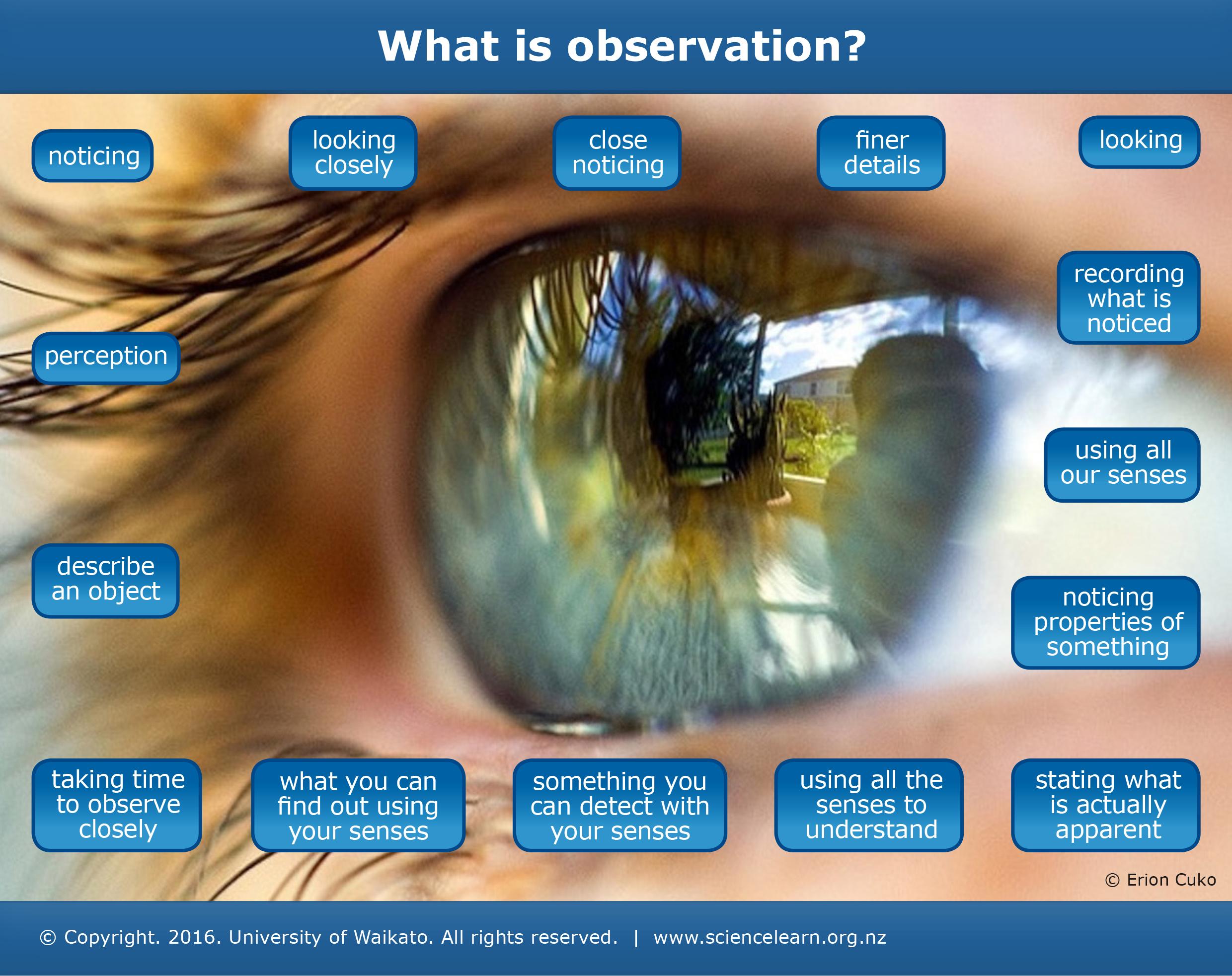 What is observation?
All images are copyrighted. For further information, please refer to enquiries@sciencelearn.org.nz
Copyright University of Waikato. All rights reserved.
[Speaker Notes: These are some of the answers the teachers in the live webinar came up with.]
Why is observation important?
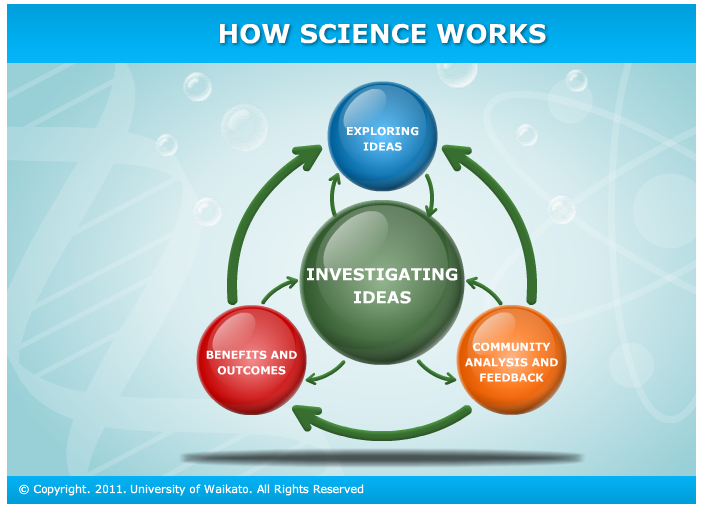 All images are copyrighted. For further information, please refer to enquiries@sciencelearn.org.nz
Copyright University of Waikato. All rights reserved.
[Speaker Notes: Observation is fundamental for building skills and understandings about science.]
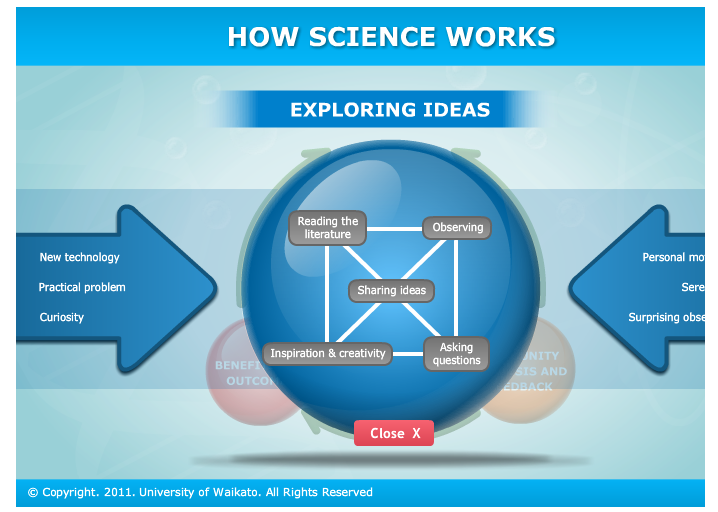 All images are copyrighted. For further information, please refer to enquiries@sciencelearn.org.nz
Copyright University of Waikato. All rights reserved.
[Speaker Notes: This is an expansion of the blue bubble in the How science works interactive showing the place of observation in how science works. Note this interactive was Flash and is no longer available.]
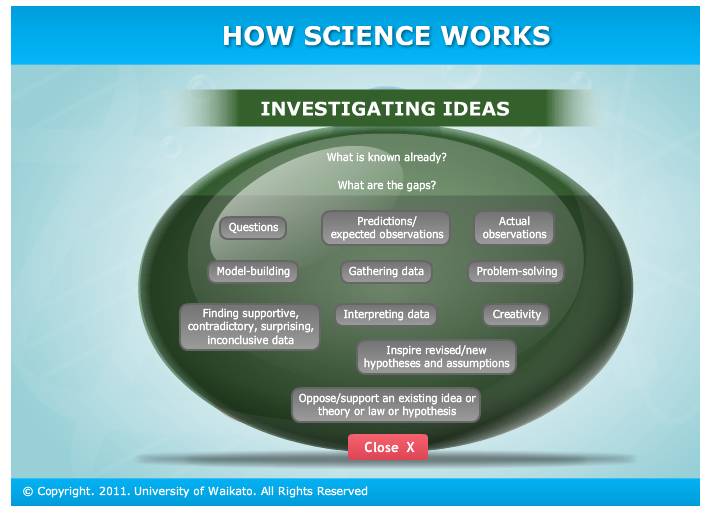 All images are copyrighted. For further information, please refer to enquiries@sciencelearn.org.nz
Copyright University of Waikato. All rights reserved.
[Speaker Notes: This is an expansion of the green bubble in the How science works interactive showing the place of observation in investigation. Note this interactive was Flash and is no longer available, but there is this article https://www.sciencelearn.org.nz/resources/3038-investigating-in-science.]
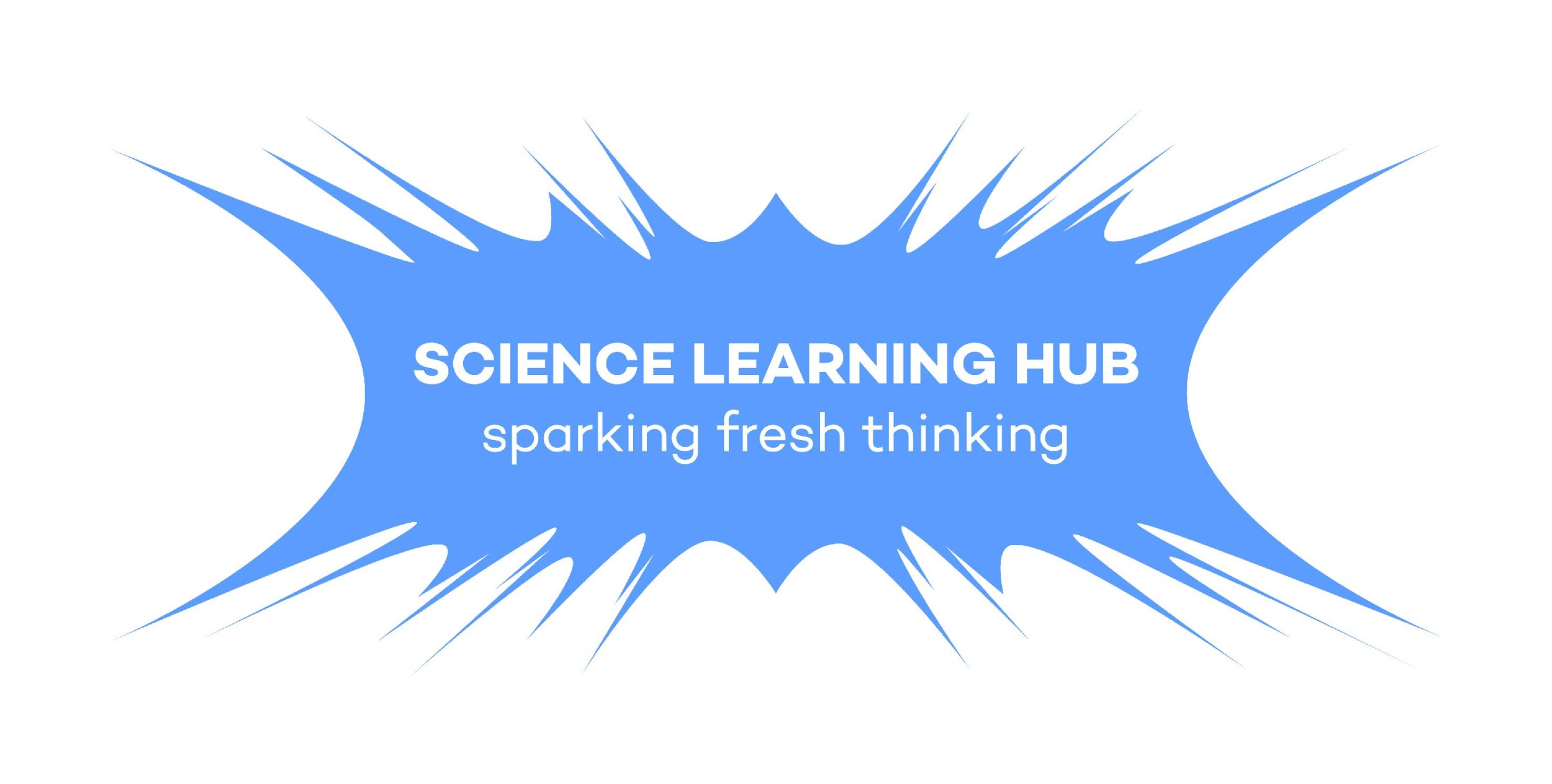 How does it fit?
NZC: Nature of science
Science capability: Gather and interpret data
Observation
All images are copyrighted. For further information, please refer to enquiries@sciencelearn.org.nz
Copyright University of Waikato. All rights reserved.
[Speaker Notes: This graphic shows how observation can be seen to sit in the centre of the science curriculum: It is fundamental to the nature of science, especially the ‘Understanding science’, ‘Investigating in science’ and ‘Communicating in science’ strands. NZCER has identified 5 Science capabilities that are essential to help students with those understandings. Observation is crucial to the capability ‘Gather and interpret data’: “Learners make careful observations and differentiate between observation and inference. Science knowledge is based on data derived from direct, or indirect, observations of the natural physical world and often includes measuring something. An inference is a conclusion you draw from observations – the meaning you make from observations. Understanding the difference is an important step towards being scientifically literate.” http://scienceonline.tki.org.nz/Science-capabilities-for-citizenship/Introducing-five-science-capabilities]
What opportunities do we currently 
offer our students to observe their 
world? Reflecting on our own current practice
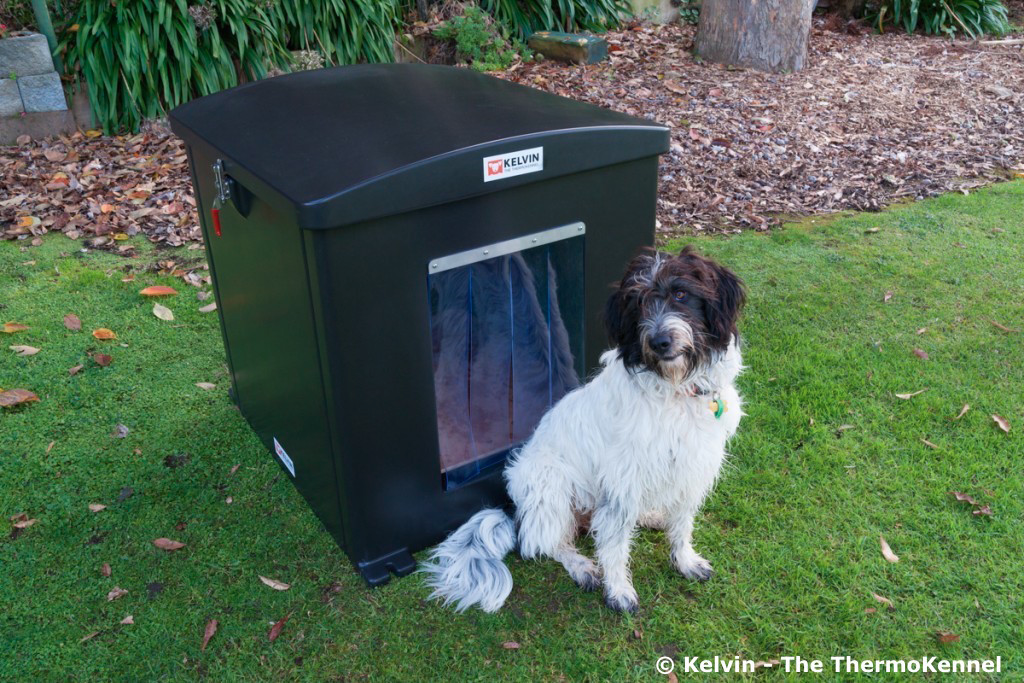 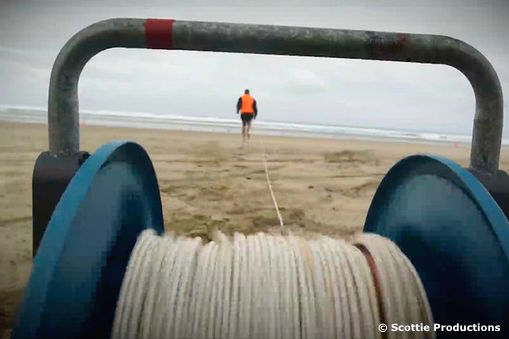 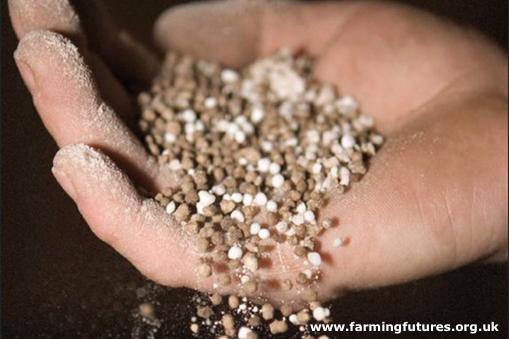 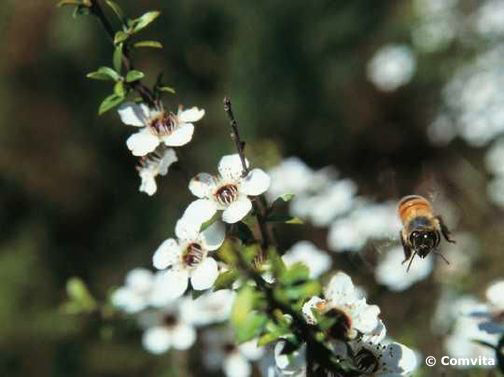 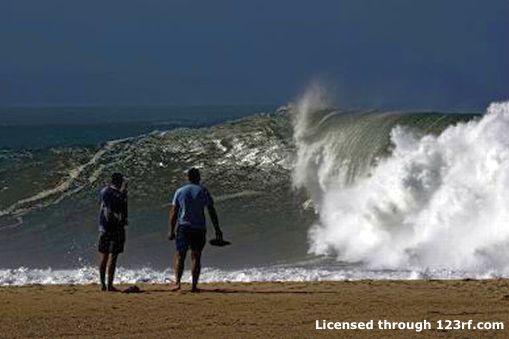 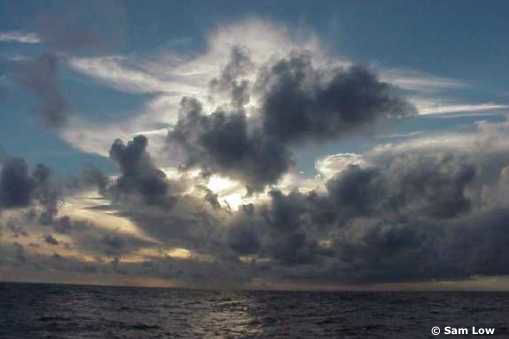 All images are copyrighted. For further information, please refer to enquiries@sciencelearn.org.nz
Copyright University of Waikato. All rights reserved.
[Speaker Notes: The webinar participants took 1-2 minutes to brainstorm in the chat box the ideas, contexts and activities they already use with their students to foster observation skills. Some of these ideas are recorded on the next slide.]
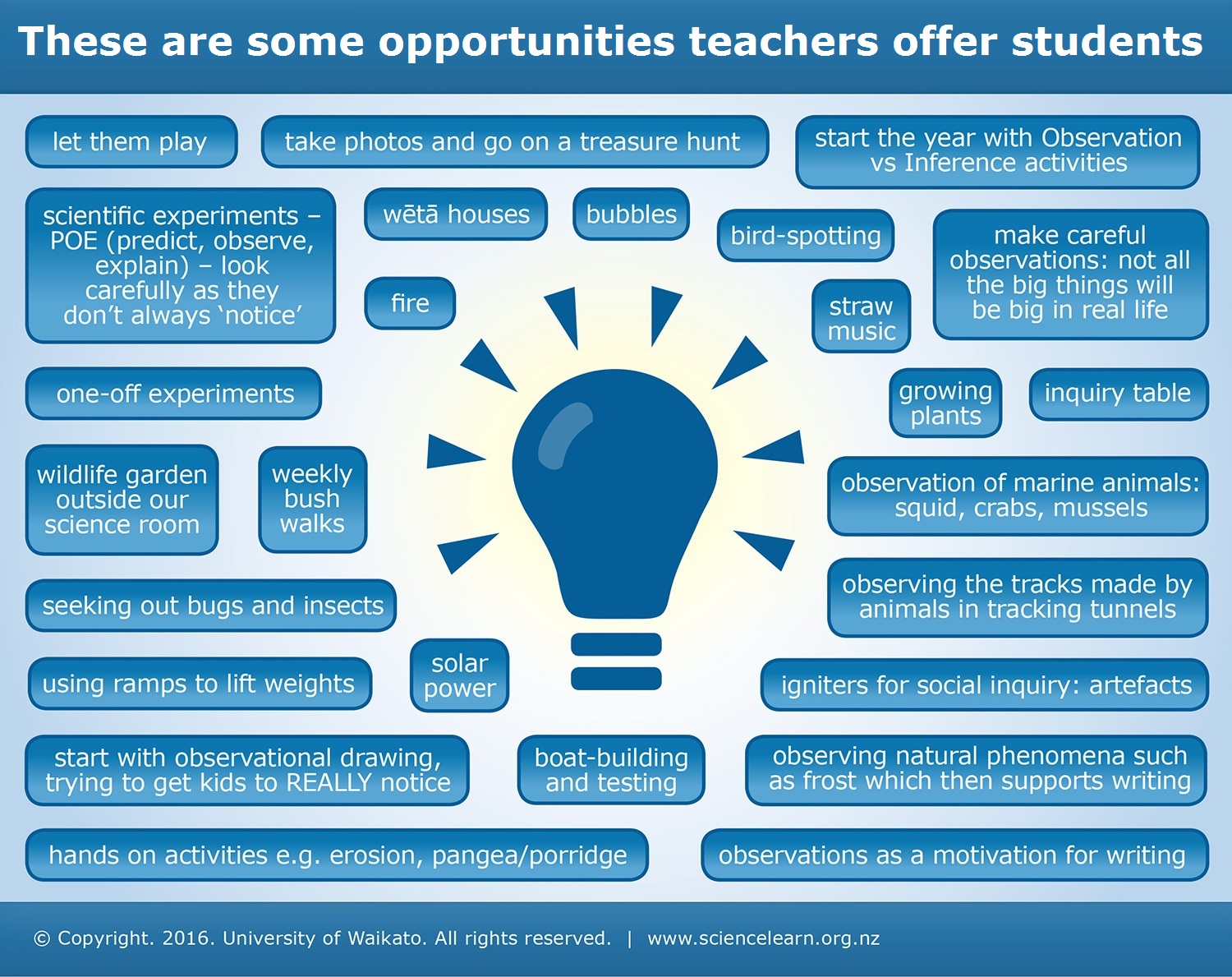 [Speaker Notes: These are some of the suggestions from teachers who attended the webinar.]
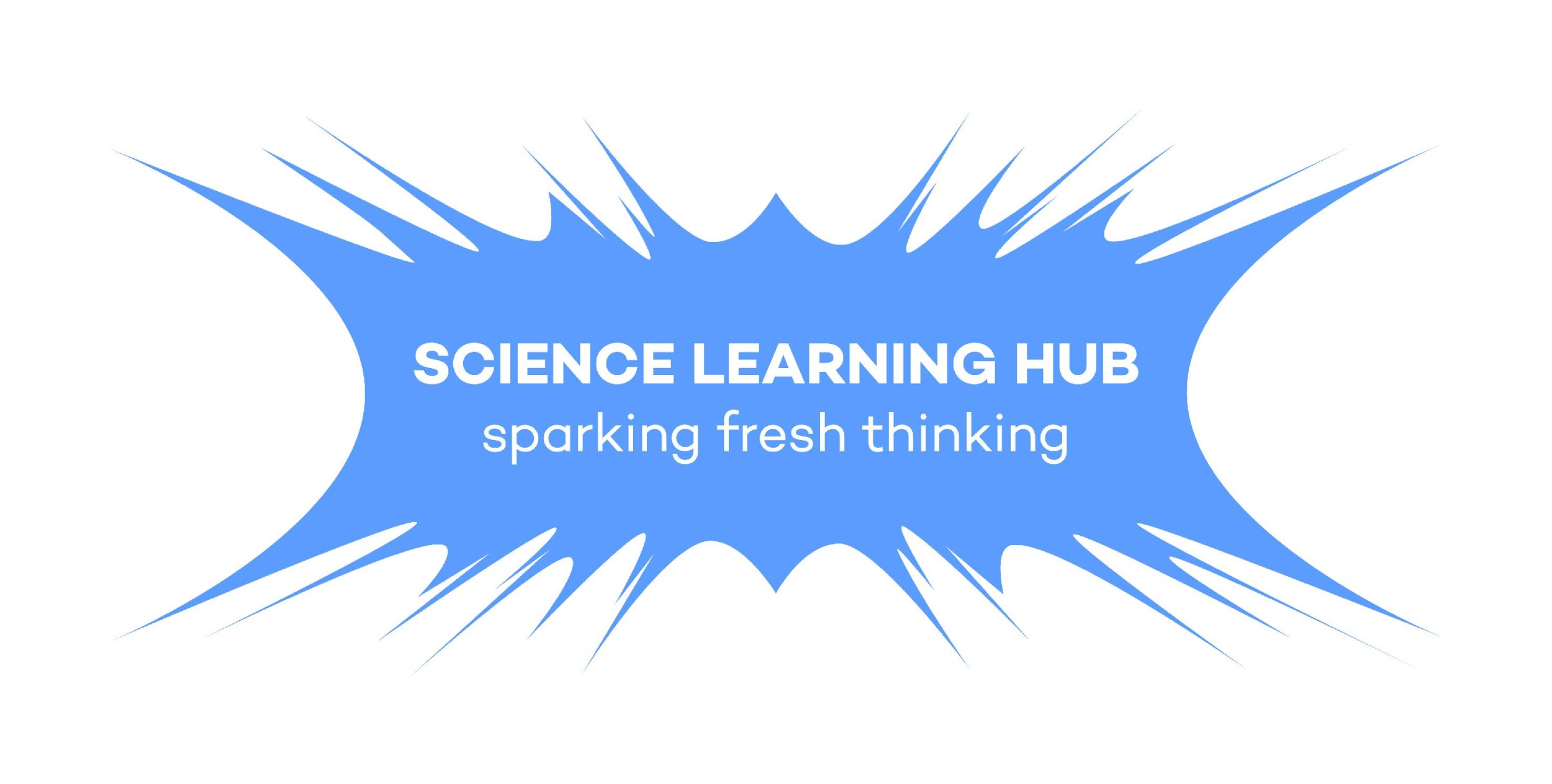 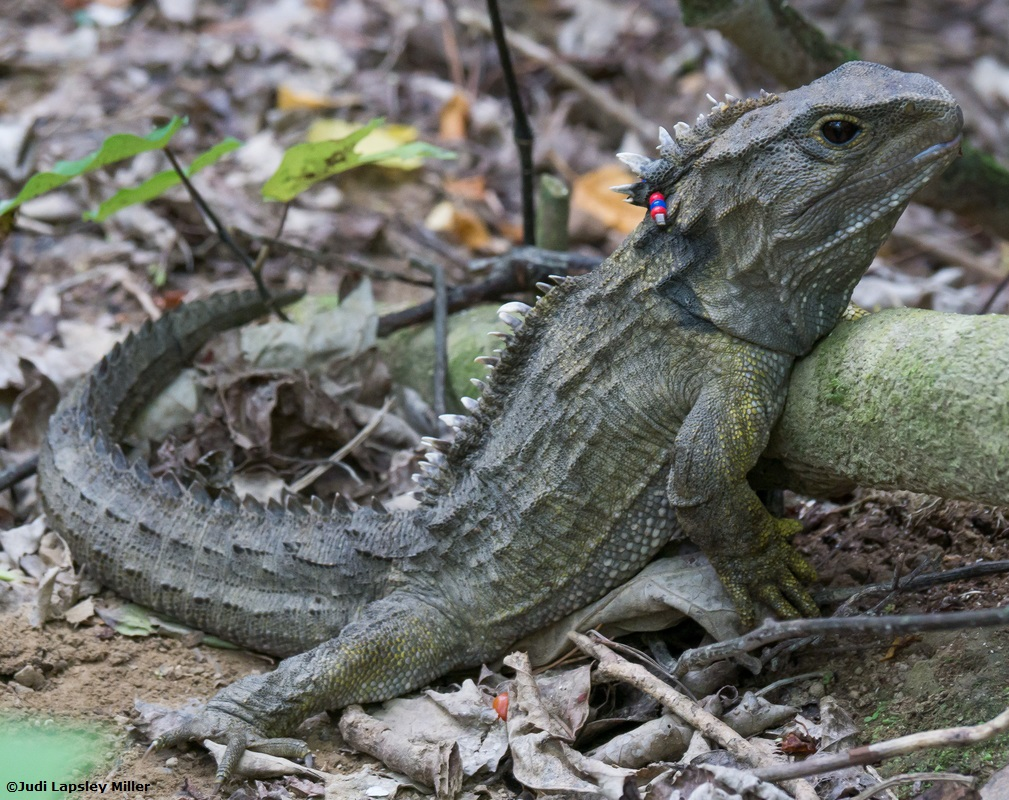 All images are copyrighted. For further information, please refer to enquiries@sciencelearn.org.nz
Copyright University of Waikato. All rights reserved.
[Speaker Notes: Follow through instructions in the activity What do we see? This is a rally table literacy activity adapted for this context.]
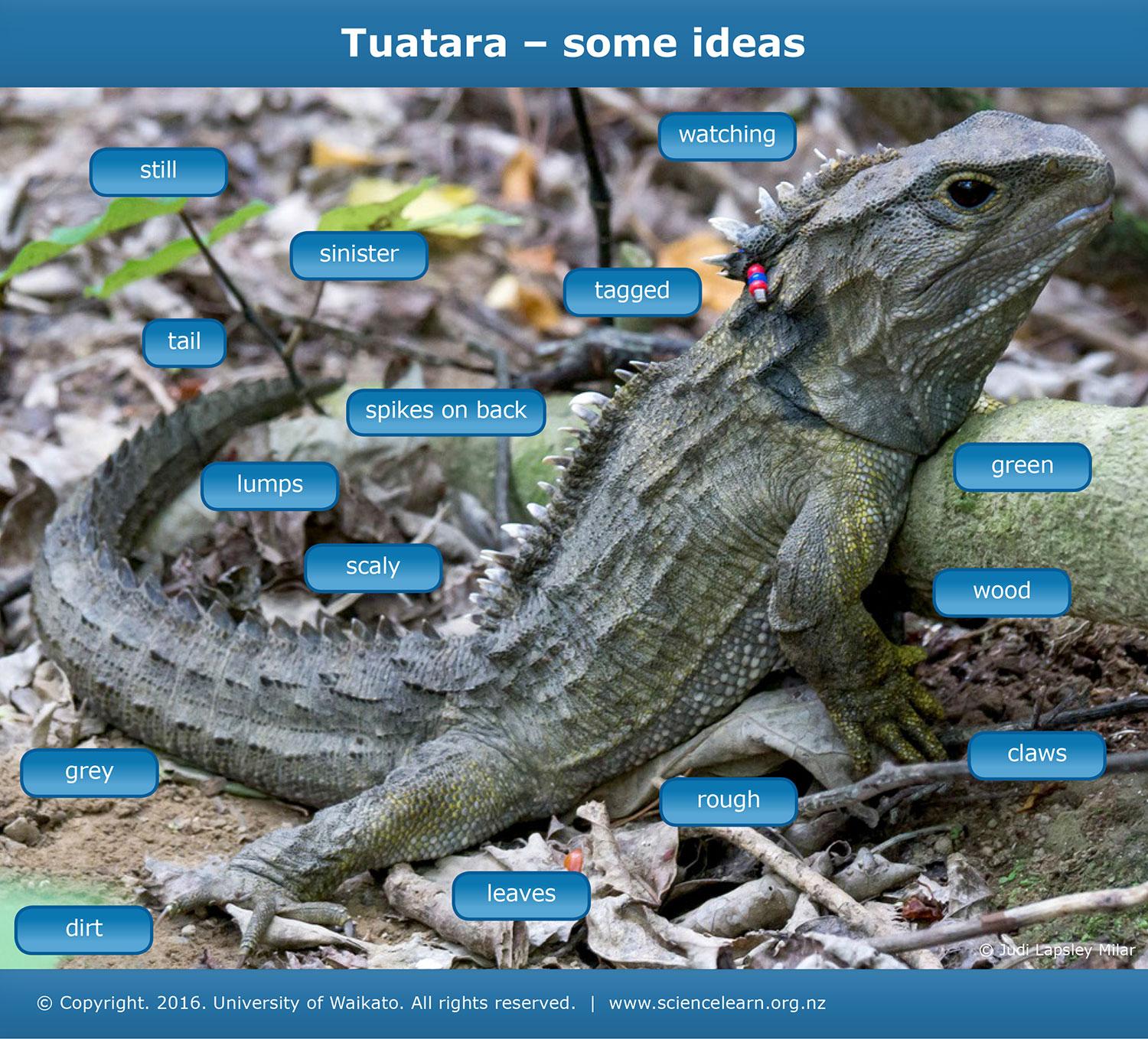 copyright University of Waikato. All rights reserved.
All images are copyrighted. For further information, please refer to enquiries@sciencelearn.org.nz
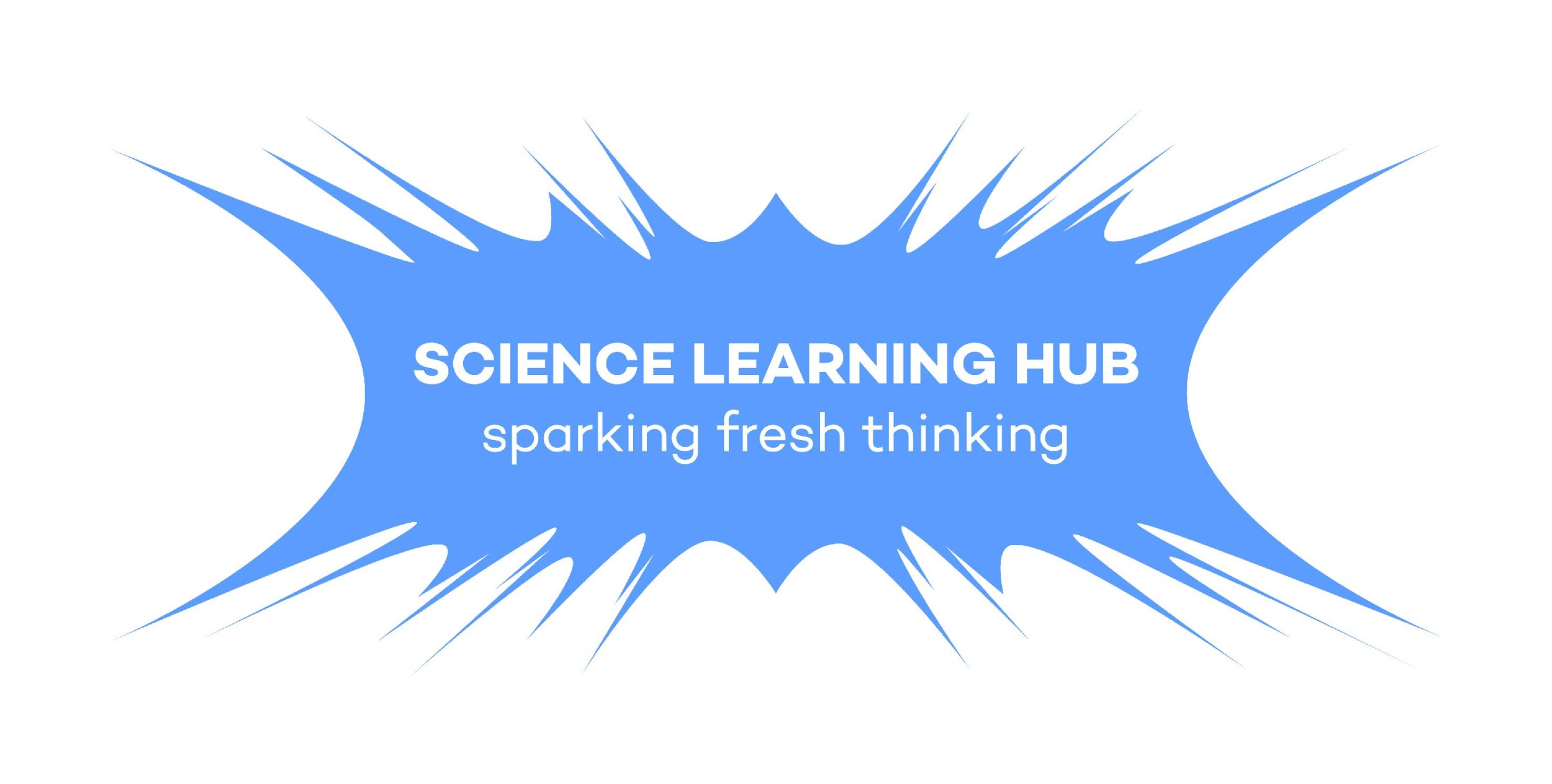 Using tools to enhance our 
observations
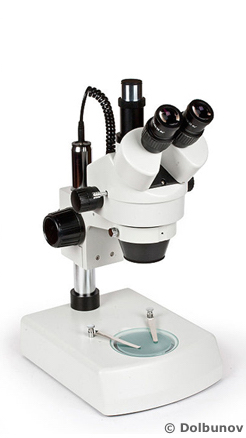 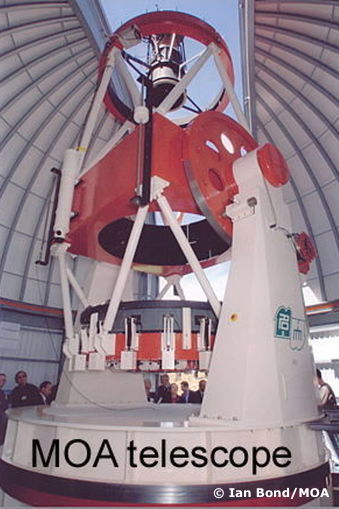 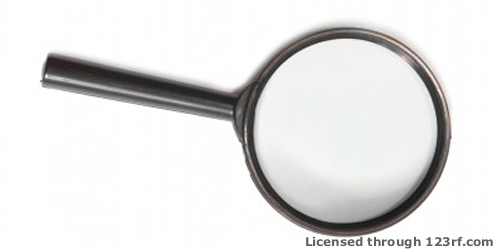 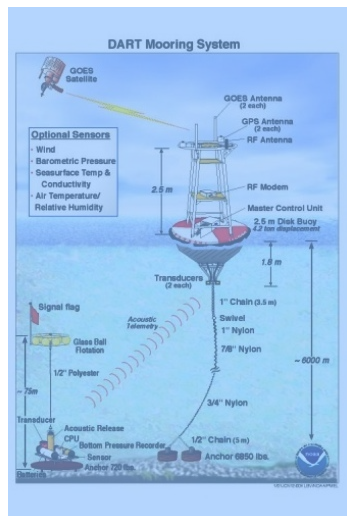 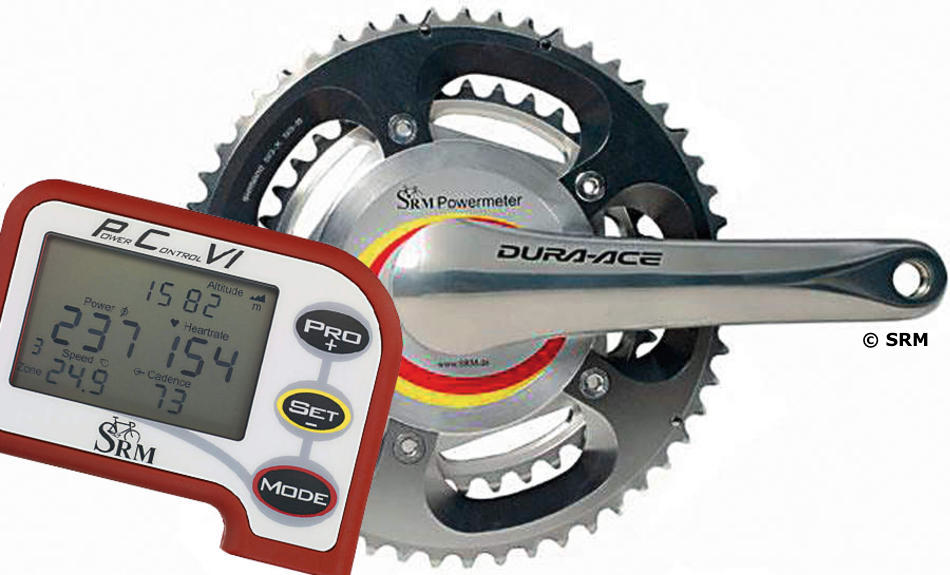 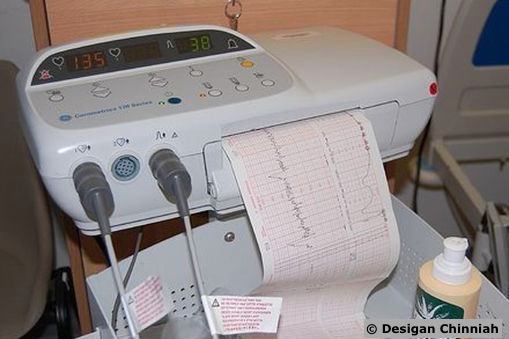 All images are copyrighted. For further information, please refer to enquiries@sciencelearn.org.nz
Copyright University of Waikato. All rights reserved.
[Speaker Notes: Discuss the tools discuss what tools may have added to enhance our observational capabilities.]
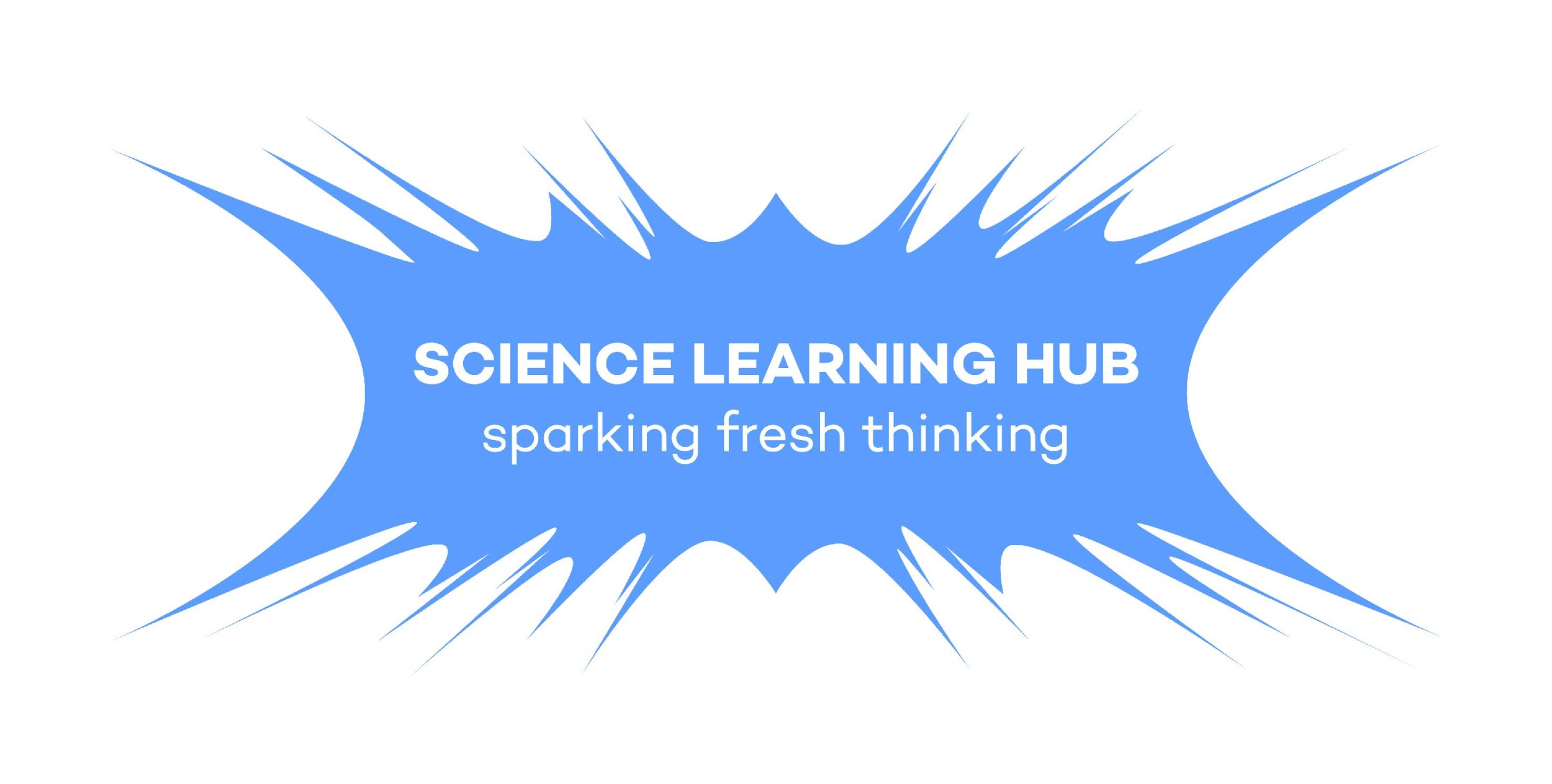 Making our own microscope
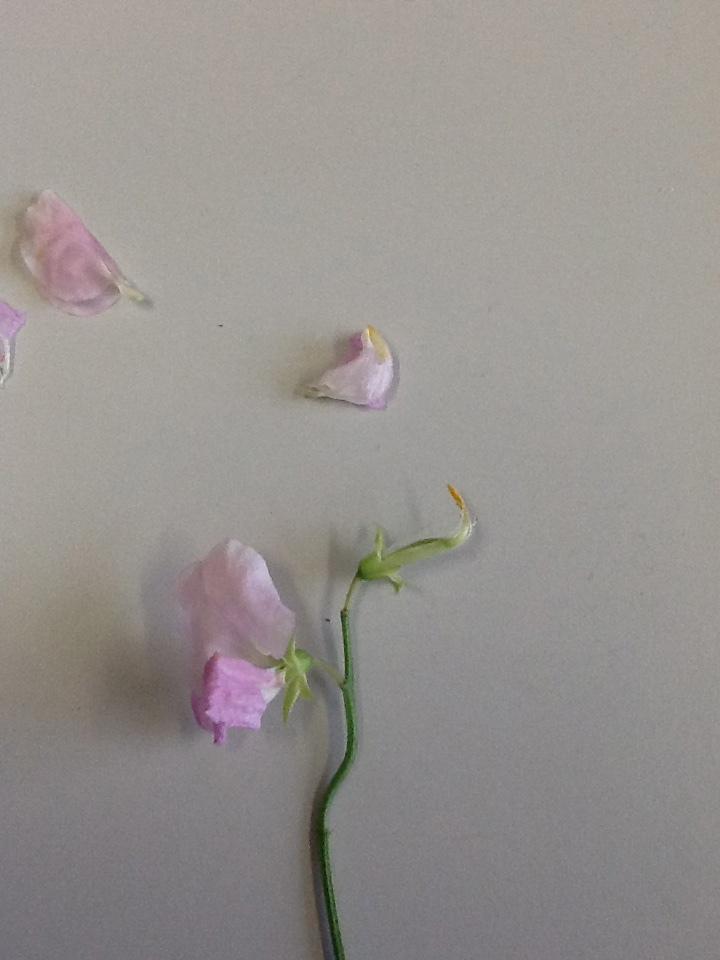 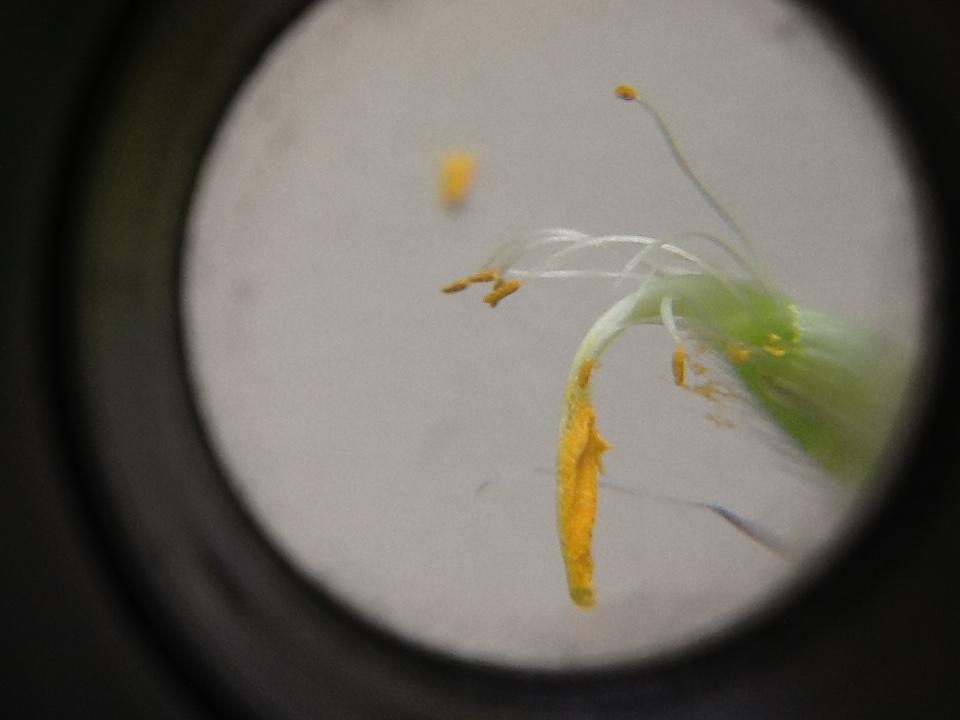 Image © NIWA, Chang et al. (2005)/Miriam Godfrey
Copyright University of Waikato. All rights reserved.
[Speaker Notes: This activity was shared in the webinar, using available equipment to make our own microscope. This activity can be found on the Science Learning Hub: Making a simple microscope]
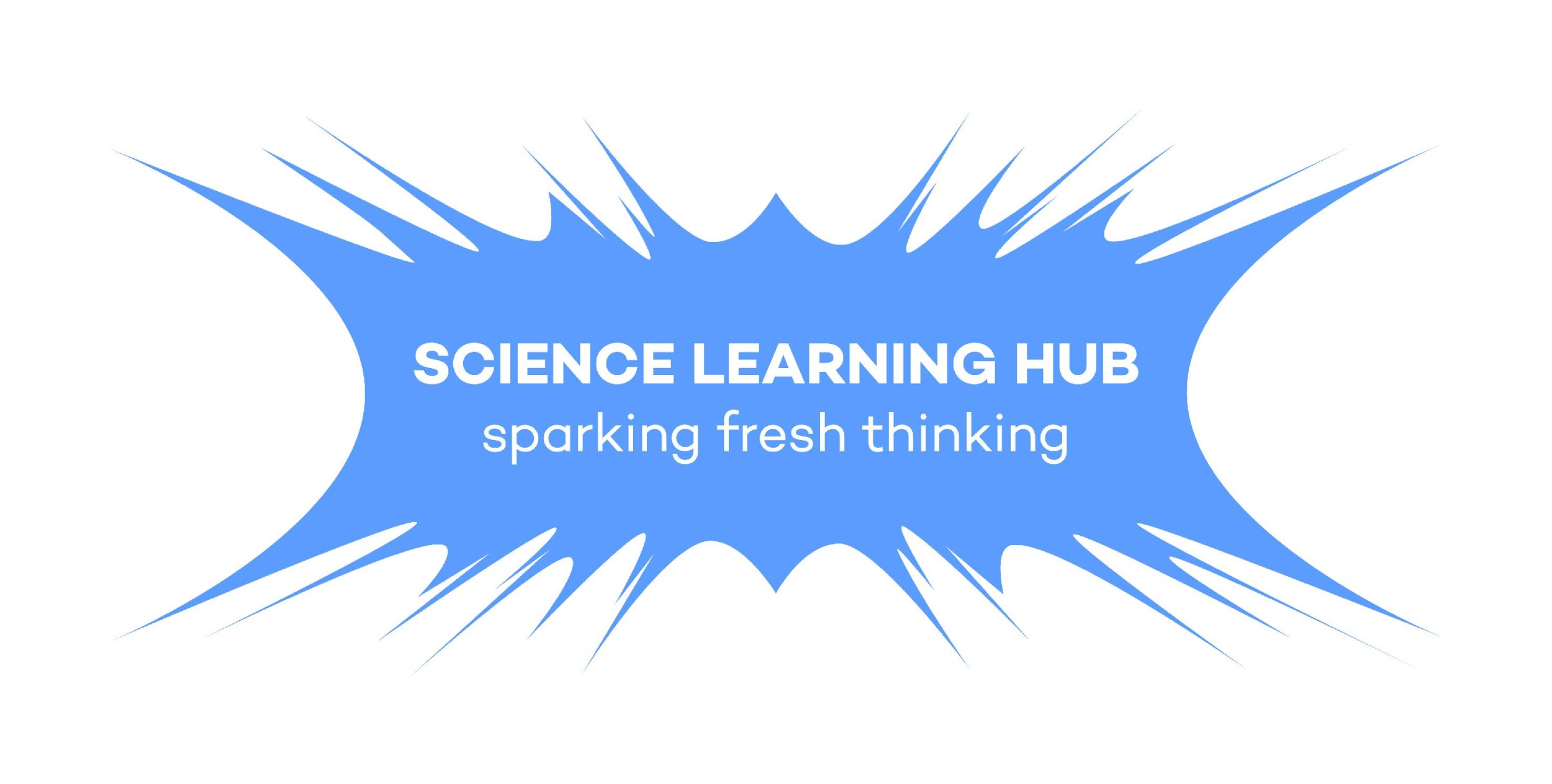 Adding more value

How can we add value to current experiments/activities by maintaining an overt focus on observation?
Stimulating inquiry: fostering students’ questioning about their world 
from what they observe 

Connecting to other curriculum 
areas: discussing the importance
of observation across the 
curriculum 

Making meaning: eliciting prior knowledge through discussion 
and relevant contexts
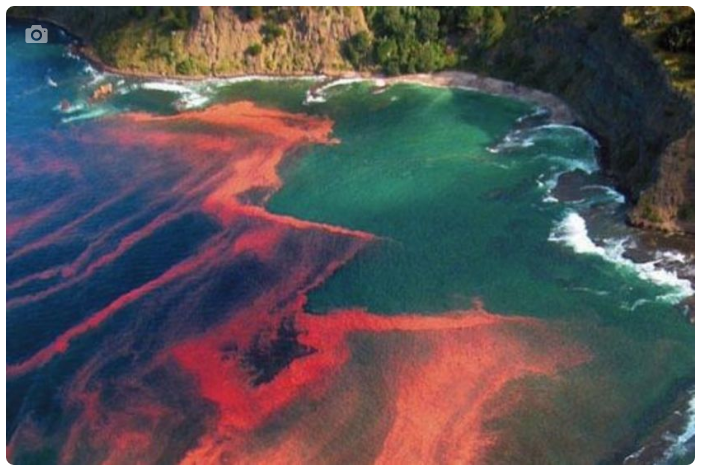 Image © NIWA, Chang et al. (2005)/Miriam Godfrey
Copyright University of Waikato. All rights reserved.
[Speaker Notes: This is a discussion slide.]
Would you like some bookmarks?
Bookmarks are available – email us enquiries@sciencelearn.org.nz
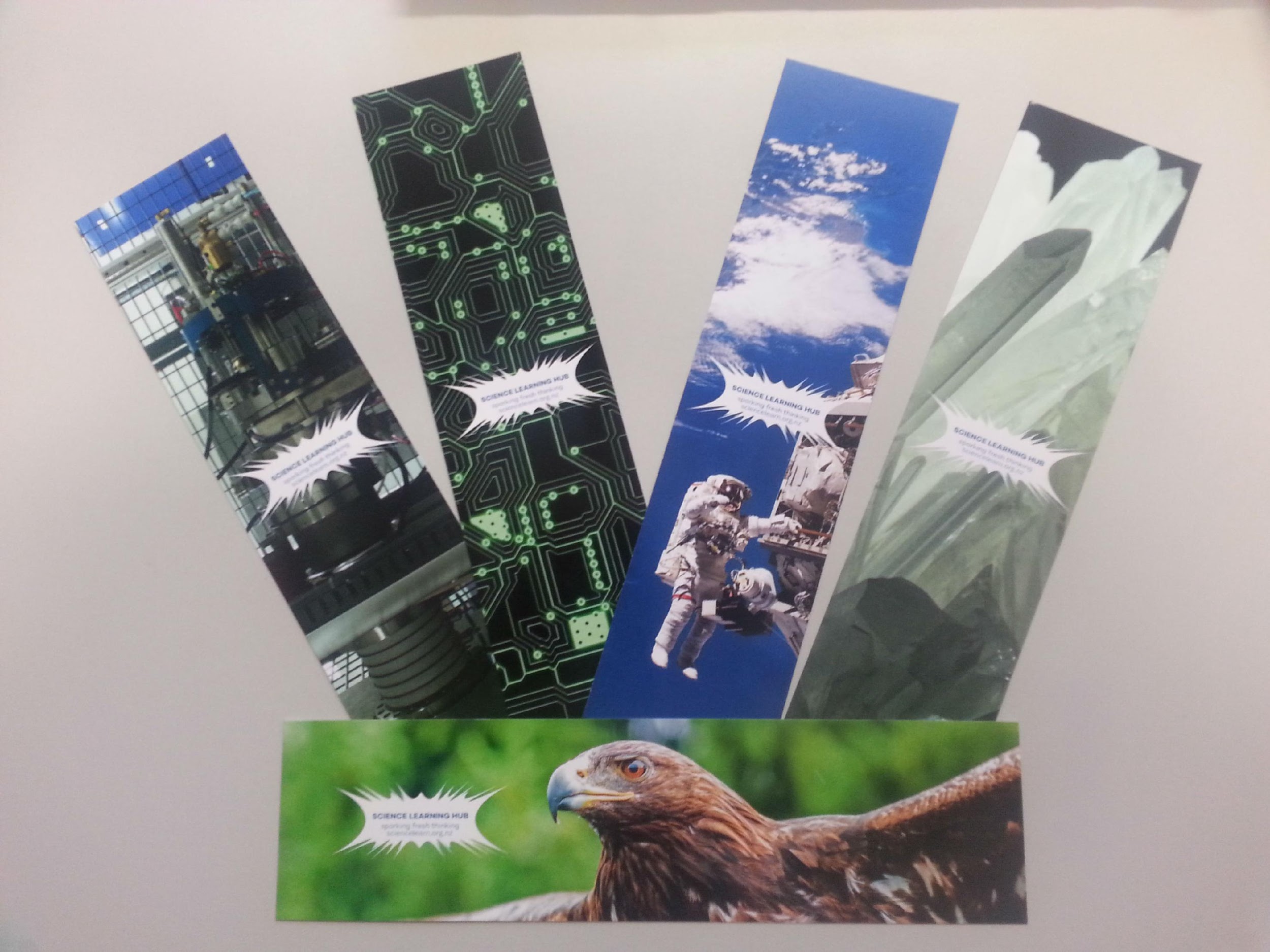 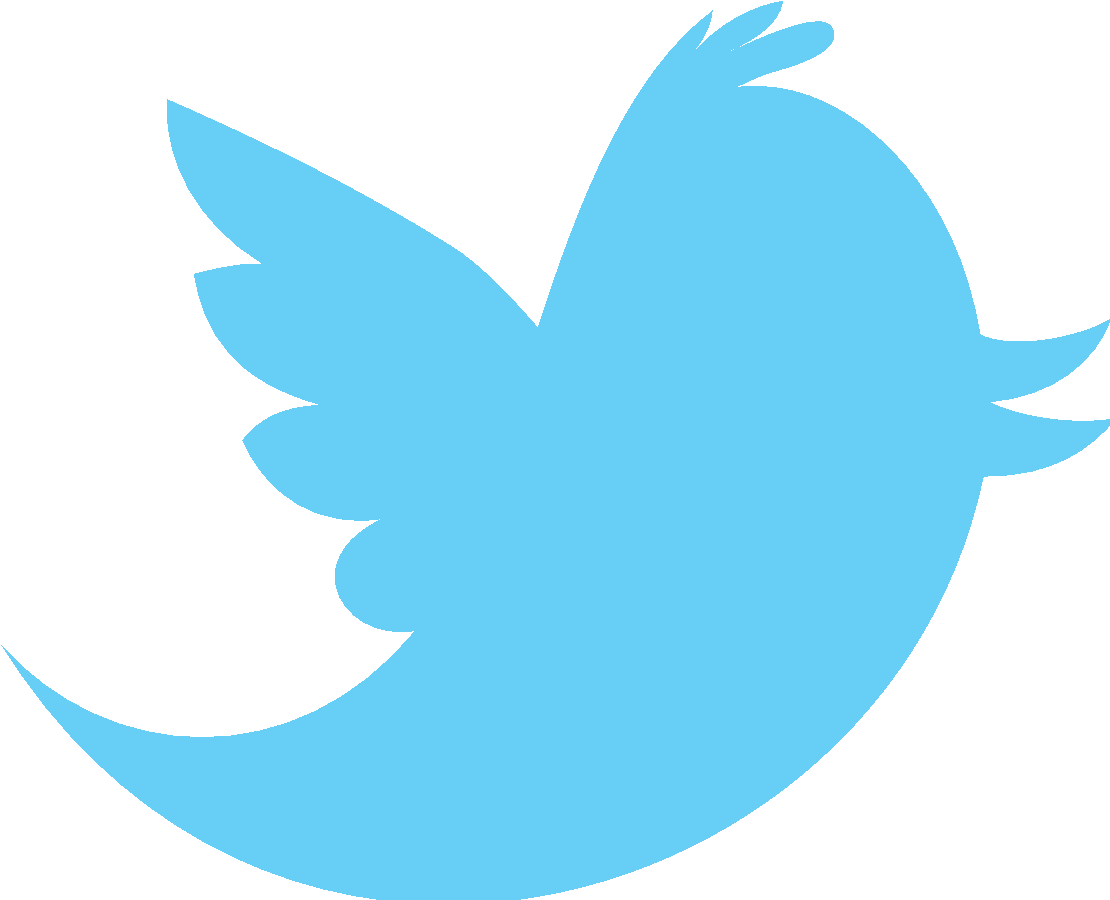 Follow us on Twitter: https://twitter.com/NZScienceLearn

Like us on Facebook: www.facebook.com/nzsciencelearn
 
On Pinterest: https://nz.pinterest.com/nzsciencelearn/observation-in-science/
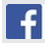 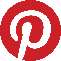 All images are copyrighted. For further information, please refer to enquiries@sciencelearn.org.nz
Copyright University of Waikato. All rights reserved.
[Speaker Notes: See our observation resources using our search function, remember you can filter by strand, level etc.]
Thanks!

Questions and comments?
The images contained within this PowerPoint presentation are copyrighted to the University of Waikato and other third-party individuals and organisations. Any reuse beyond the classroom as per the intended use of these resources should be cleared with the copyright owner/s.
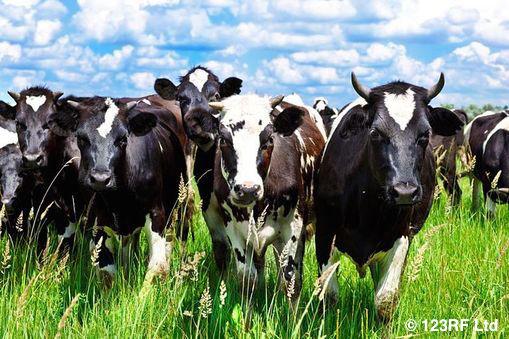 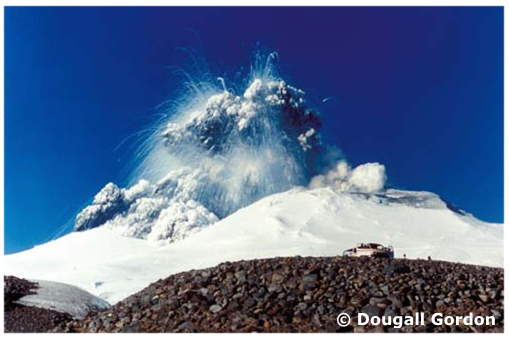 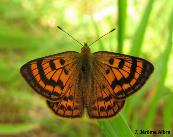 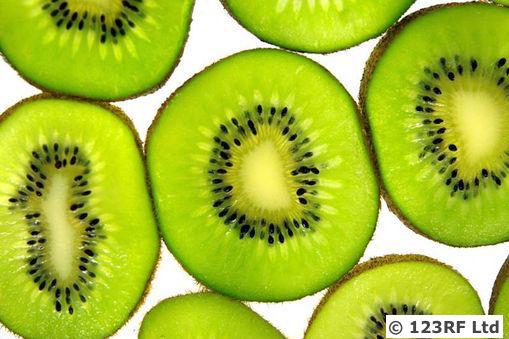 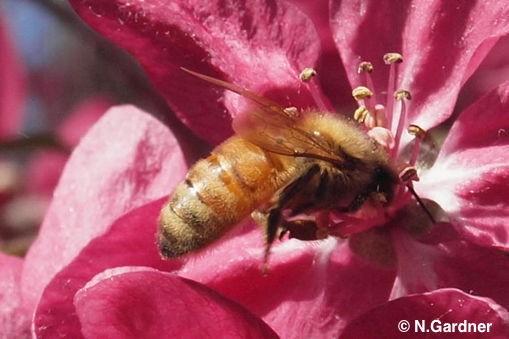 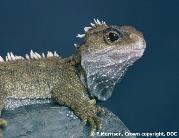 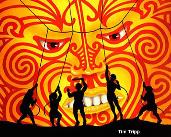 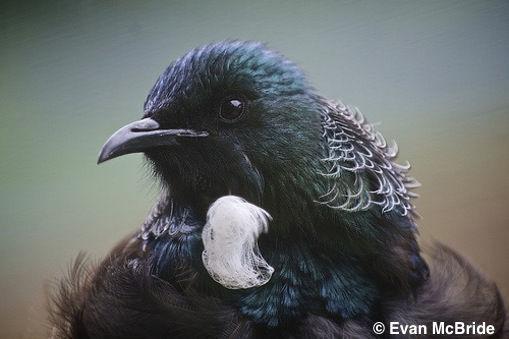 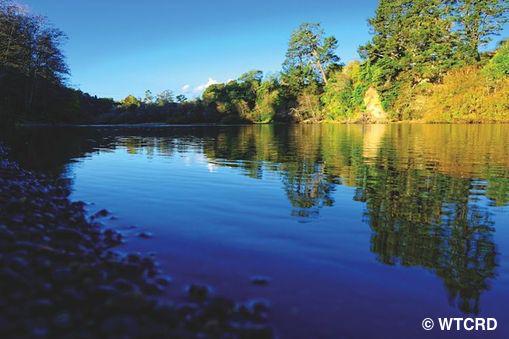 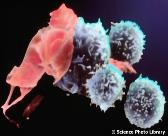 © THE UNIVERSITY OF WAIKATO  •  TE WHARE WANANGA O WAIKATO